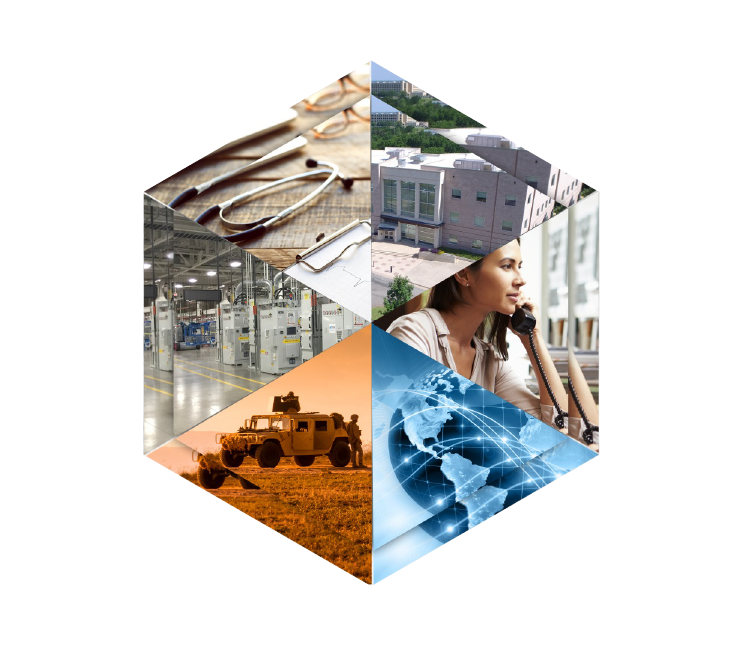 Improvements to NPP Operational Forecaster Training
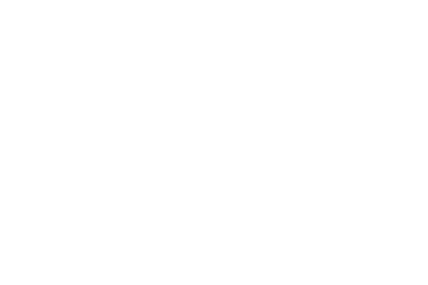 Joey Snarski
[Speaker Notes: Post analyses are essential for building foundational knowledge
 Especially true in forecasting

NPP’s meteorological knowledge base is aging
Needs to be updated and refreshed to include newly available data, technology, and research.]
Overview
2
Motivation
Training procedures, technology, and data analyses need an update
Staffing changes  less training time

Training material is aging

Not fully using our available data
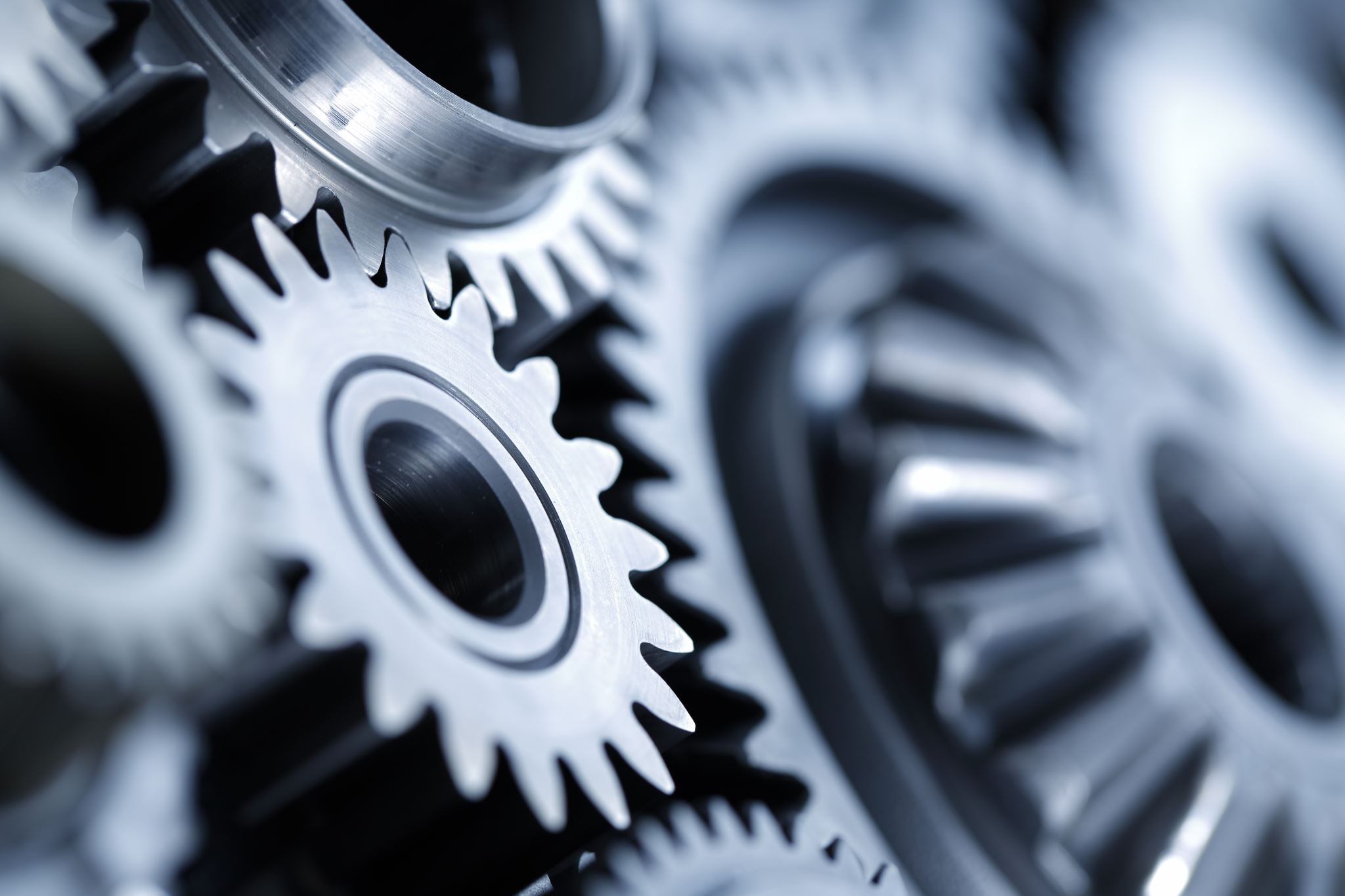 3
Ground School Training
Longer, more in depth
Familiarize with internal systems
Commence certification process

Digitization of format and records
New LMS (Learning Management Software

New tools/methods to enhance training experience
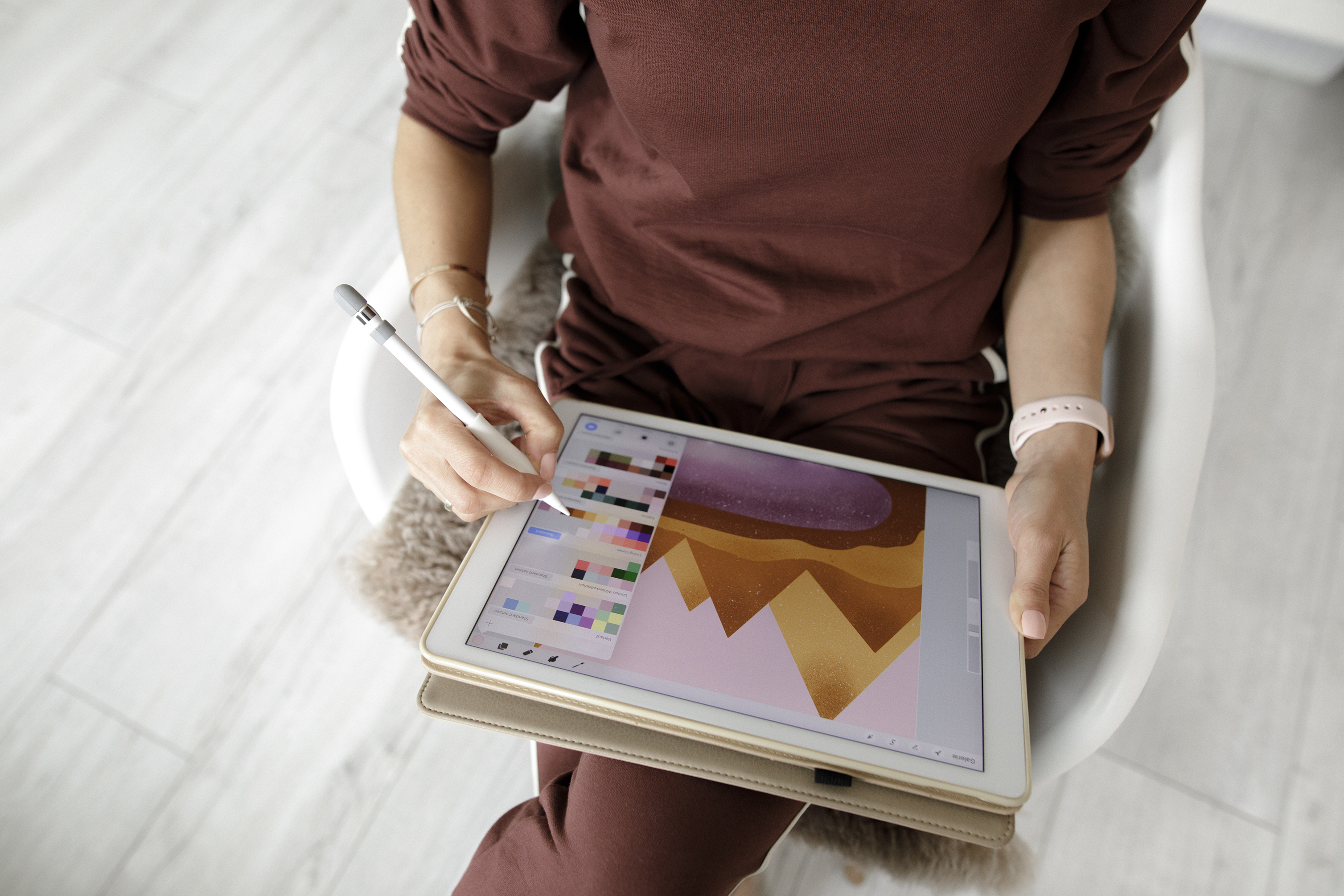 4
Modern Tools & Data for Training
Simulation Training

Case studies 
Forecasting event simulated in pseudo-real time

360˚ Camera and VR Headset
Capture both rare and typical events
Trainees can “experience” weather events remotely
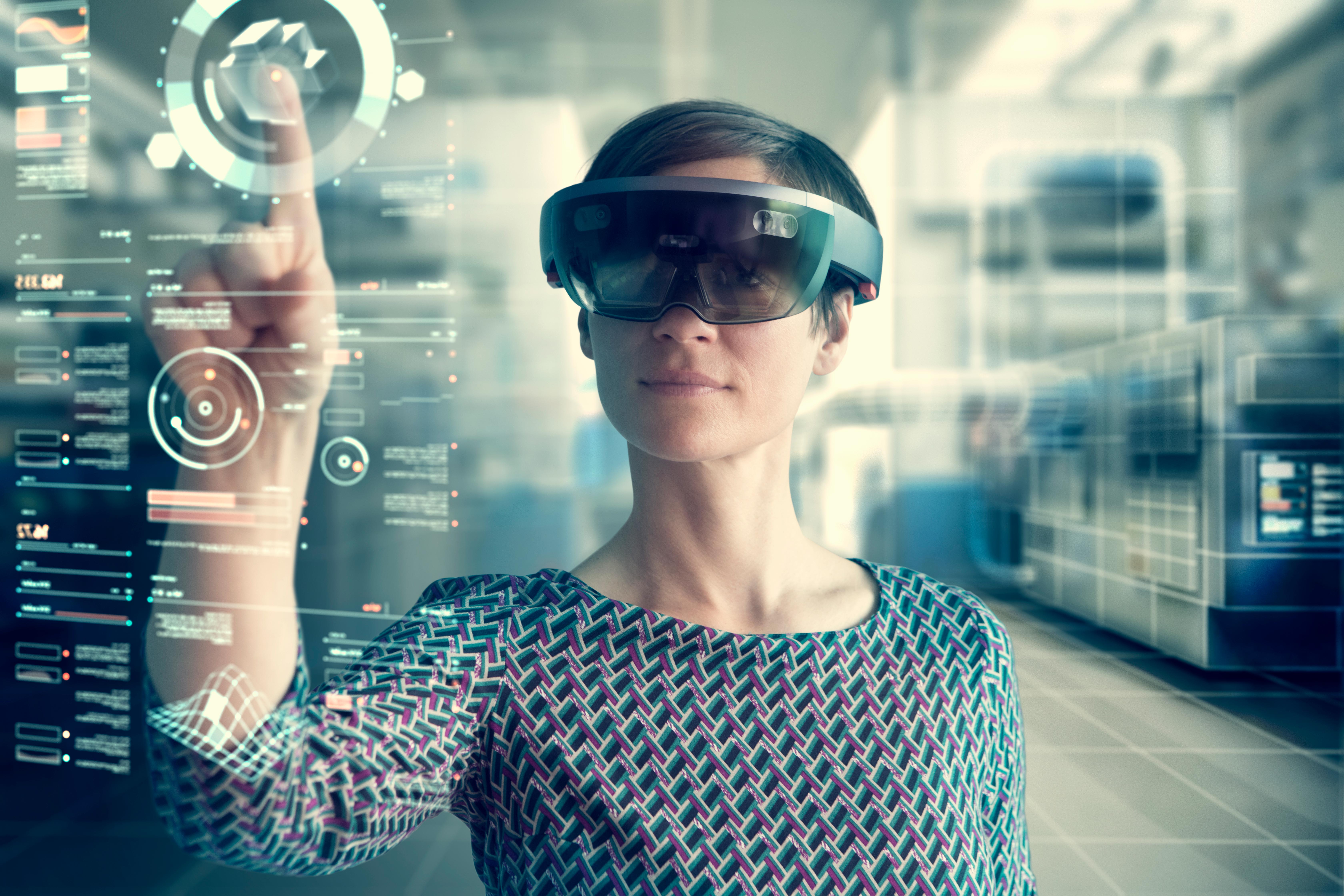 5
Modern Tools & Data for Training (cont.)
Digitization and Data Utilization

Learn new forecasting methods from existing data
Observation validation
Machine vs human visibility
Forecast technique validation
Target Temperature
Forecast technique development using Machine Learning
Digital, fluid tracking of training
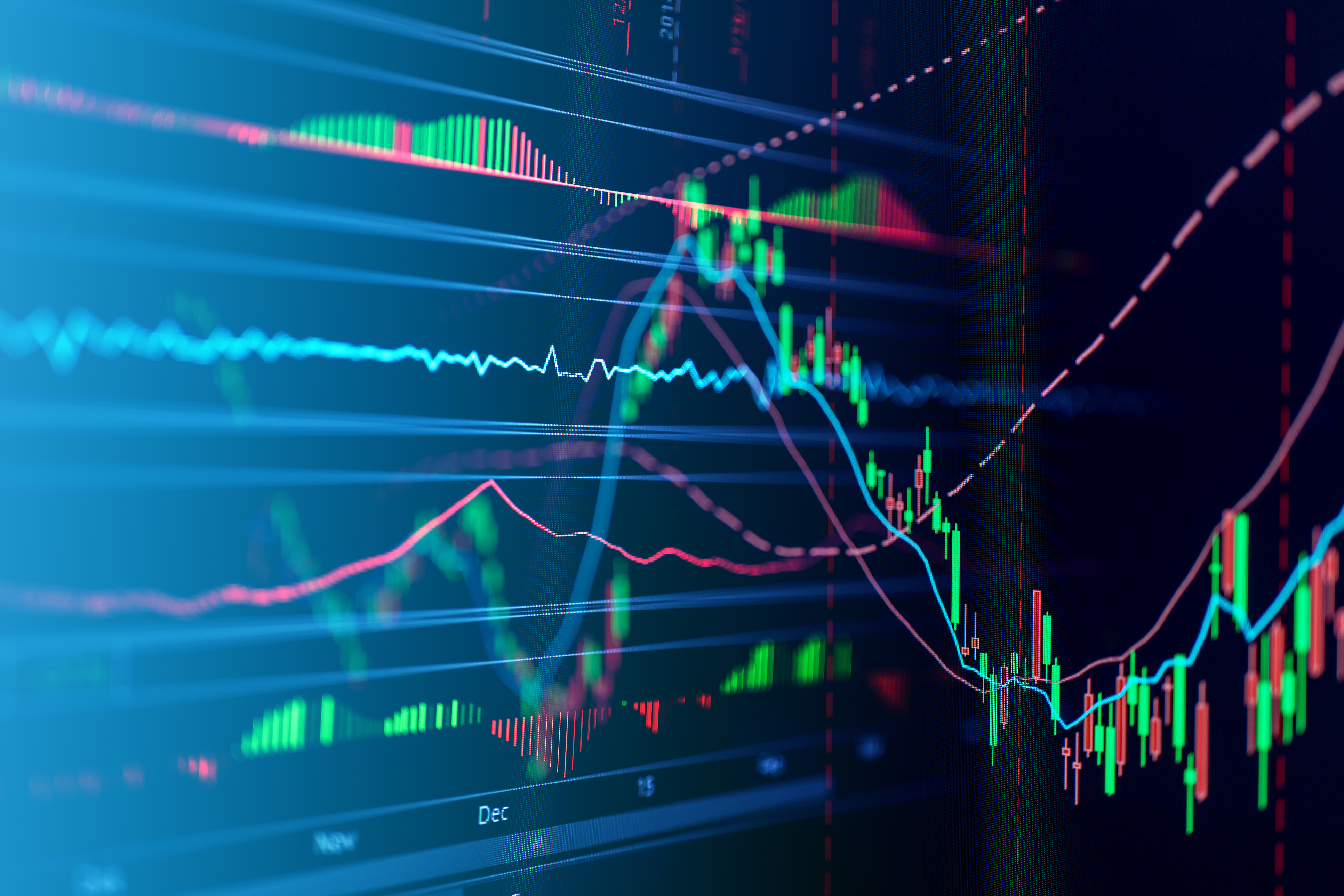 6
Future Training
Drone Profiling of Boundary Layer
New perspective for training 
Case study potential

Deploy the 360 Camera to WAIS/Pole
Provides situational awareness for remote forecasting

Continue to expand case study library
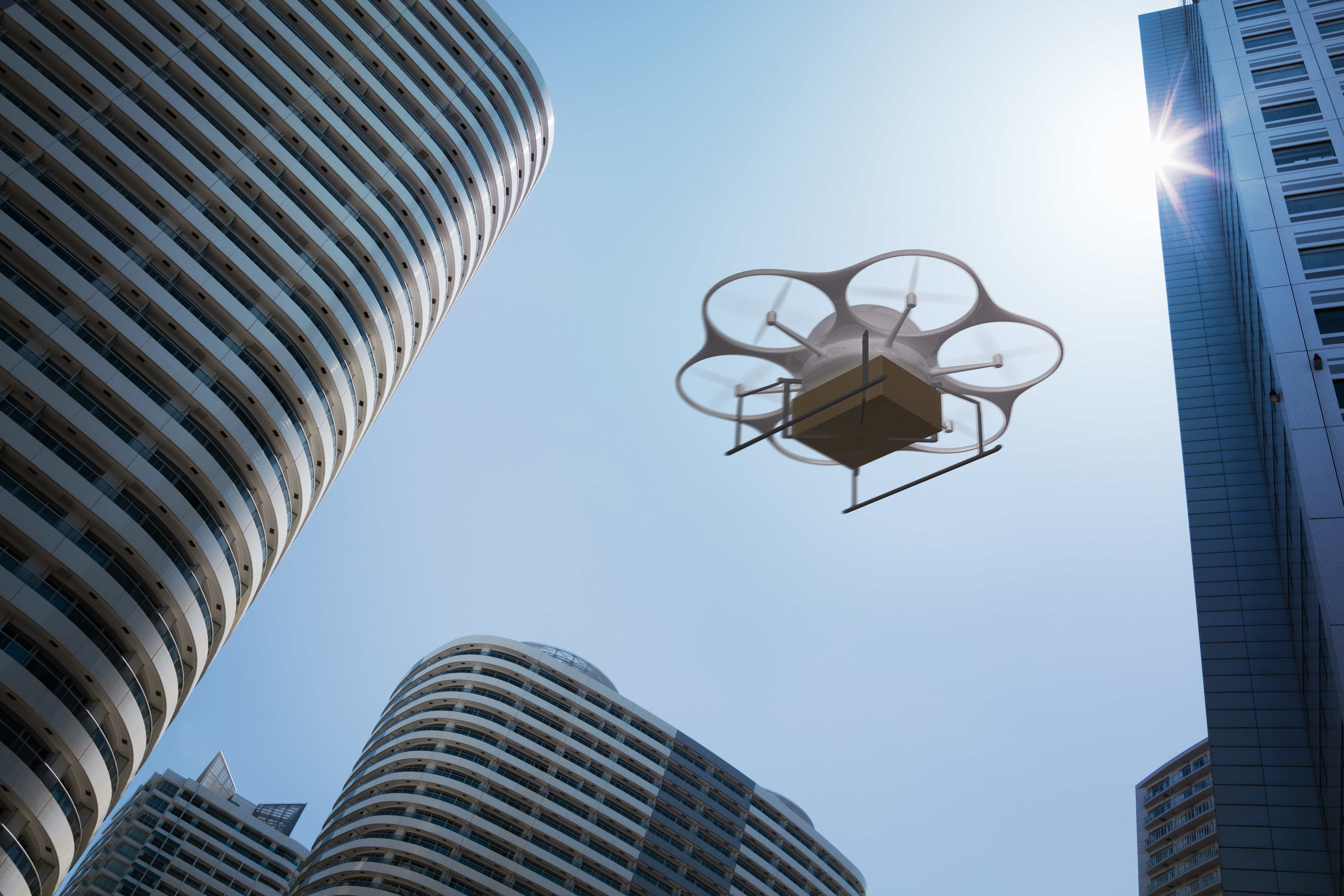 7
[Speaker Notes: Case study program used with other new technologies]
Questions & Comments?
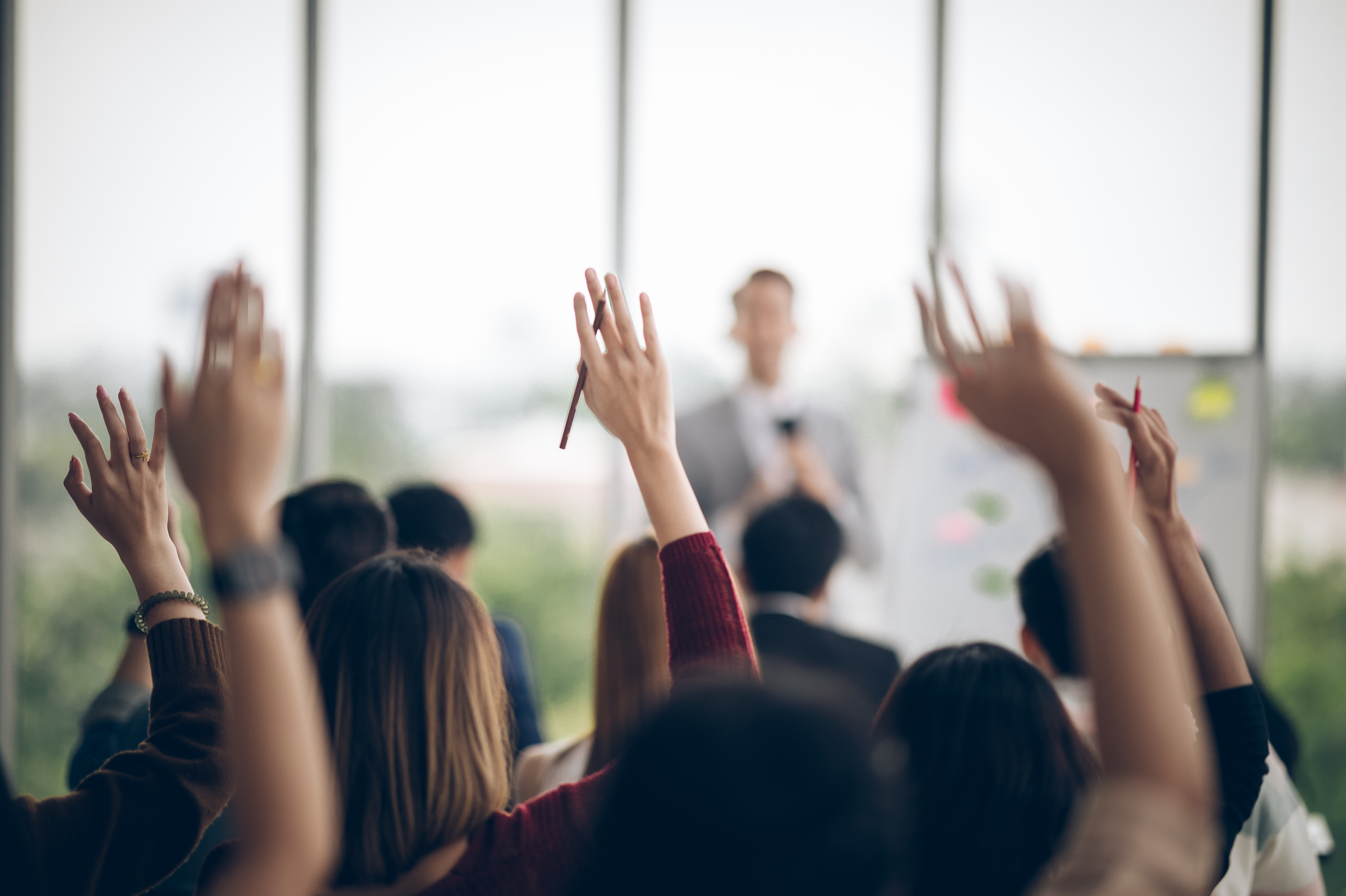 8
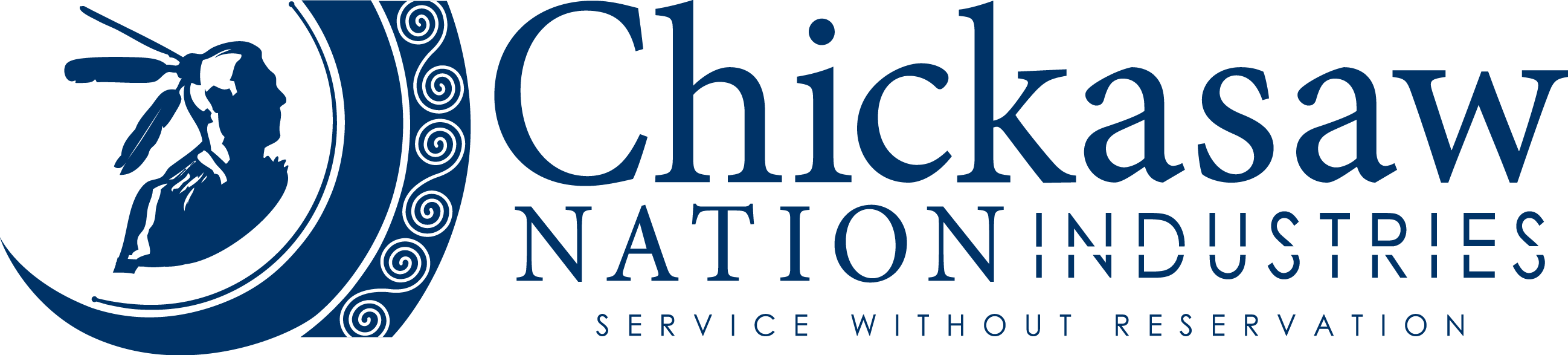 Chokma'shki!
Thank you!
9